The Internet of Things: Some ISOC perspective
Frédéric Donck, Director, European Regional Bureau, Internet Society (ISOC)
Lisbon, 12 May 2016
The Internet Society
International, independent, non-profit organization that works for the open development and evolution of the Internet for all people.
Founded in 1992 by Internet Pioneers:
145 organization members
80,000 individual members (Join now!)
110 chapters worldwide 
5 Regional Bureaus: Europe, Africa, Latin America & Caribbean, North America, Asia 
Home to the IETF (Internet Engineering Task Force)
Sole focus is the Internet
Standards, 
Development & Capacity Building, 
Public Policy
2
Current Priorities
The opportunities and challenges facing the global Internet are as diverse as its 3 billion users.
1
2
3
4
“Human Rights,” 
wrt key technical aspects of the Internet and fundamental users abilities.
Maintaining and strengthening multi-stakeholder processes both globally and locally.
Advancing the deployment of core Internet infrastructure and evolution of technology to ensure the sustainability and reliability of the Internet.
Promoting robustness and resiliency of Internet security and privacy through technology standards and deployment.
3
Poland 
Portugal 
Romania 
Russia
Serbia Belgrade 
Slovenia 
Spain Aragon
Spain Catalonia
Spain
Armenia 
Belgium 
Belgium Wallonia 
Bulgaria 
Estonia 
Finland 
France
Georgia
Germany 
Hungary 
Israel 
Italy 
Luxembourg 
Malta
Montenegro
Netherlands
Norway
Spain Galicia 
Sweden 
Switzerland
Turkey 
UK England 
Ireland
Europe
32 Chapters  9.465 Chapter members
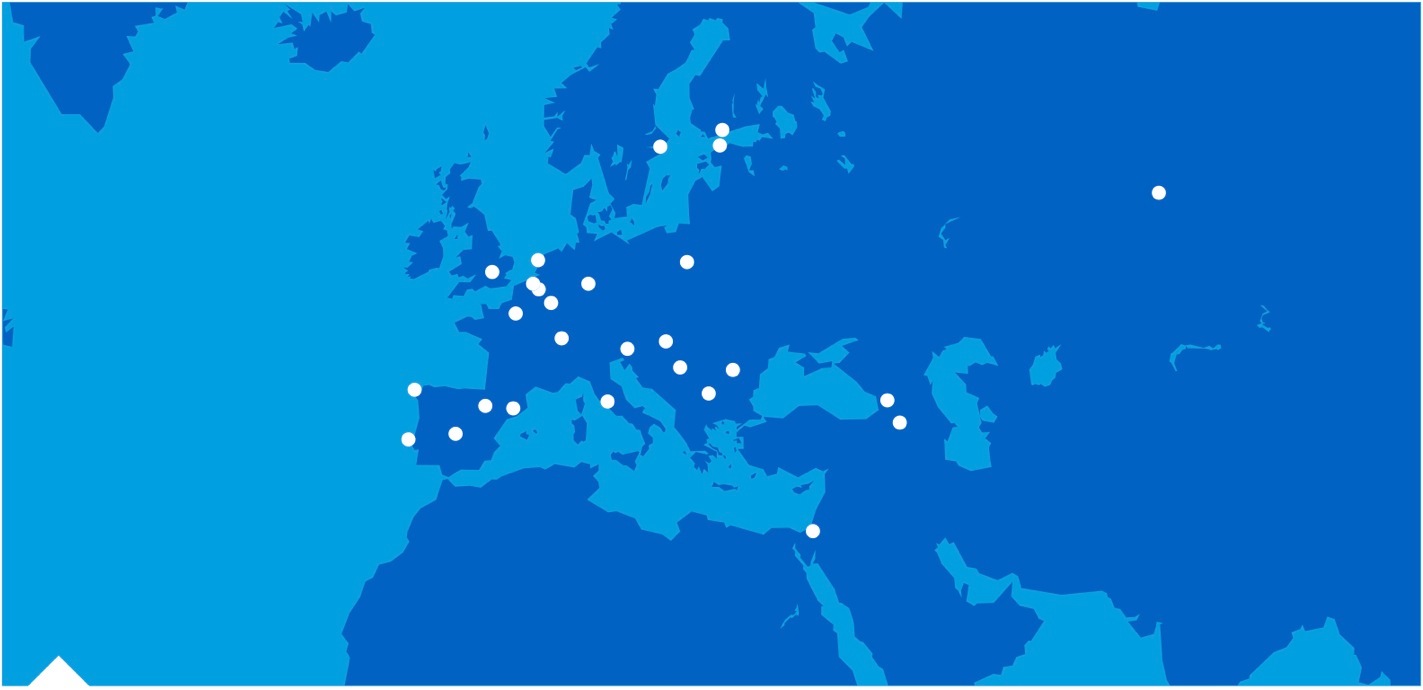 4
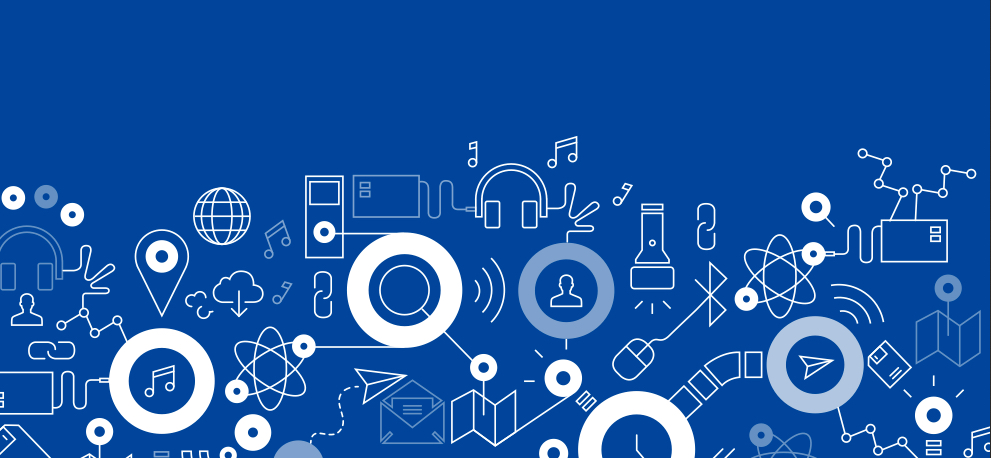 IoT Overview: Concepts & Drivers
[Speaker Notes: Start with some IoT basics

What is it, where did it come from, and what’s driving it today?

Challenges in the opportunity]
Our conversation to-day: IoT
What is it: definition(s)?
What kind of issues?
A single Conclusion for today!
6
5/11/16
1. What is it?
24 billion Internet connected objects by 2019 (Cisco) .. 75 billion networked devices by 2020 (Morgan Stanley) ..100 Billion by 2025 (Huawei)
Many incredible examples: 
Refrigerator/RFID/bath
Glucose monitor in contact lens
Use of sensors in city services: potential for local regional, national and global optimisation of ressources (« smart » home to « smart » continent)
The Internet. Amazing how it has adpated to all of this…especially thanks to Internet characteristics.
7
5/11/16
Internet key characteristics: the Internet Model
The Internet is successful in large part due to its unique model of development and deployment:
Shared global ownership- no central control
Open technical standards
Collaborative Engagement models- researchers, business, civil society, academia, government
Freely accessible processes for technology and policy deployment
Transparent and collaborative governance
8
5/11/16
[Speaker Notes: Virtually everything we do online today is because of work done or of a standard or “best practice document” developed in the IETF constellatio]
Internet key characteristics (2)
Best-effort transport between and within networks
The Internet does not care what is in the packets
A network of network (inter-network) designed to pass standardized packets of data
Openness 
Innovation without permission
IPv4/IPv6 addresses
9
5/11/16
Definition(s)
IoT new..but concept already in the late 70’s and using IP to connect device in 1990 (IP-enabled-toaster)
No single universally accepted definition- Some specify the concept of IP or Internet while others not (eg.ITU/2012: « enabling advanced services by interconnecting things based on existing and evolving interoperable ICTs »)
Oxford dict.: « The Interconnection via the Internet of computing devices embedded in everyday objects, enabling them to send and receive data »
Different perspectives (not necessarily opposite)
Definition(s)
IoT refers broadly to the extension of network connectivity and computing capability to objects, devices, sensors and items not ordinarily considered to be computers
Exchanged data might not traverse the Internet or an IP based network
Likely, data generated or processed from those smart objects will ultimately pass through gateways with connectivity to IP-based networks and/or accessible via the Internet.
Users more concerned with services delivered (and implication) than issues of when or where data passes through an IP-based network…
If it’s not new, why now?: A Confluence of Market Trends
Ubiquitous Connectivity
Computing Economics
Advances in Data Analytics
Miniaturization
WidespreadAdoption of IP
[Speaker Notes: 1) New possibilities of IoT – and the reality of a hyperconnected world -- are a real testament to the open nature of the Internet – 

2) May transform what it means to be “on the Internet”  



Drivers are already evolving 

 Data Analytics   Artificial Intelligence.   
Cloud computing  “Fog Computing” (collaborative multitude of end-user clients or near-user edge devices to carry out a substantial amount of storage)

There are a lot of enablers

New possibilities are a real testament to the open nature of the Internet – 
Whether its 24 billion by 2019 or 50 billion 100 billion by 2025.]
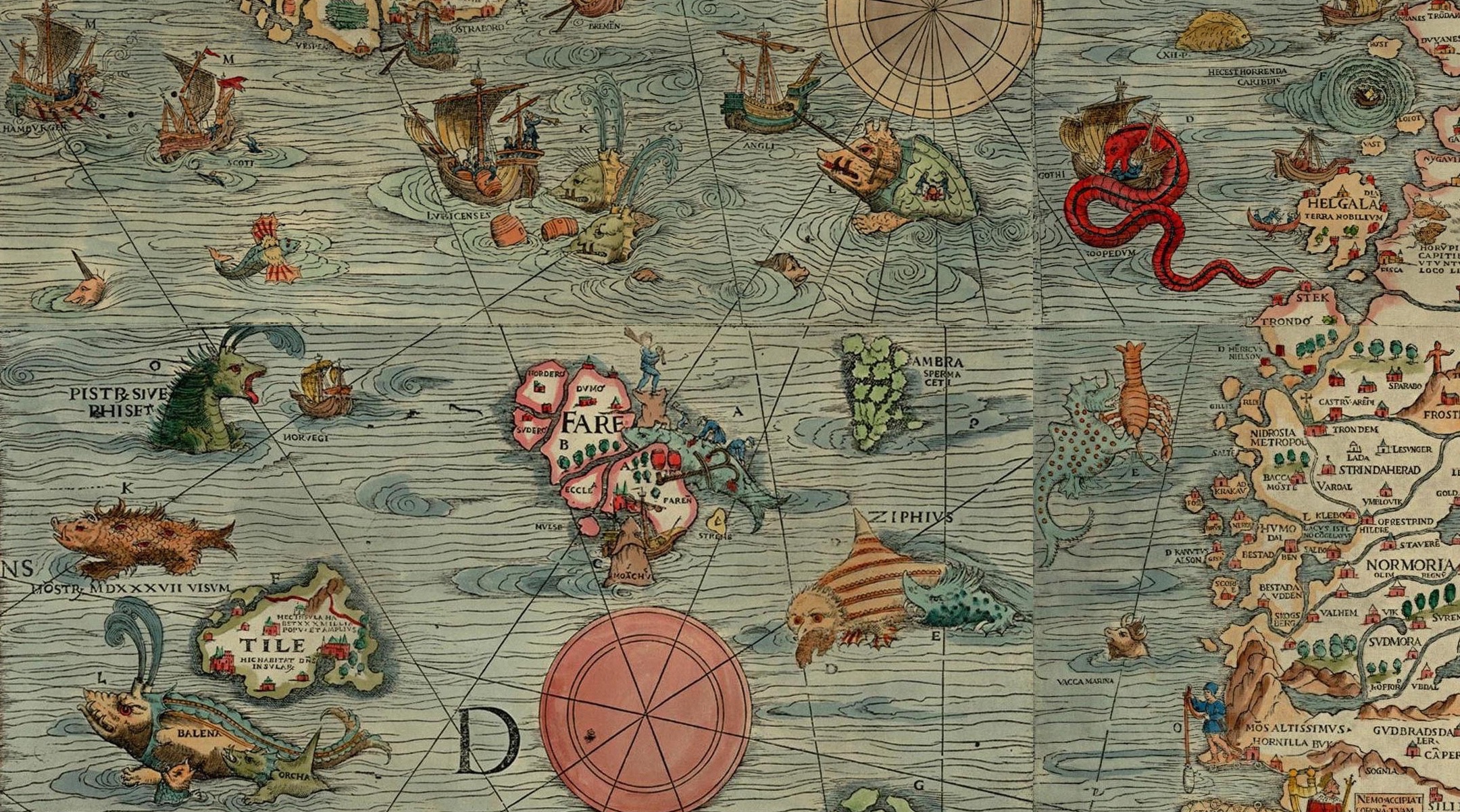 IoT Challenges
[Speaker Notes: Challenges in the opportunity
Land rush –-]
2. Issues?
Security
Privacy
Interoperability (Standards)
Regulatory & Legal
Development

Vs. “Abilities” (to connect, speak, innovate, share, choose and trust)
Security issues
Ability to trust vs.risks, esp. in a fully connected world.
No absolute security 
Factors influencing risks assessment..and trade-offs
Ecosystem & negative externality
Some Unique security challenges of IoT devices:
Sensors designed to be deployed at massive scale
Homogeneity
Long term support & management
Up-grade?
No clarity of intenal working
No visibility/awareness
15
5/11/16
Security issues (2)
Some key IoT Security Questions:
Costs vs.security trade offs?
Encryption?
Upgradeability
Regulation?
Obsolescence?

Bottom line: 
a device on the Internet is a device part of the Internet
Collaborative security
16
5/11/16
Privacy Considerations
Privacy expectations re: scope and use
Combined individual data streams (tootbrush+refrigerator+fitness tracking..)
Awareness of user (eg: Smart TV set)
Some unique Privacy aspects of IoT
« notice and consent »
Privacy expectation from public to private spaces
Big Data
17
5/11/16
Privacy Considerations (2)
Some key IoT Privacy questions
Fairness in Data collection and use
Transparency (alternative to « notice and consent »?)
Privacy by design (and opt out by default?)
Identification
18
5/11/16
Interoperability/Standards
Basic requirement: talking the same language
Open vs. Walled gardens
Key challenges re: IoT Interoperability 
Proprietary ecosystems and consumer choice
Technical and cost constraints 
Schedule risk
Devices behaving badly
19
5/11/16
Conclusion
So many opportunities,
So many challenges, so
IoT requires collaboration across a wide range of stakeholders
20
5/11/16
Reference
Internet Society report on IoT:
http://www.internetsociety.org/sites/default/files/ISOC-IoT-Overview-20151014_0.pdf




Contact:
Frédéric Donck
European Regional Bureau
Internet Society
donck@isoc.org
21
5/11/16